Исследовательский проект по физике  «Классификация снежинок. Определение средней скорости их падения.»
Проект выполнила:
 ученица 8В класса, Лицея №15,
Лазарева Елизавета
 
Руководитель проекта: учитель физики Лицея № 15 
 Касерес Марина Олеговна
Цель работы:

 1) Собрать информацию о снежных кристаллах: их симметрии, классификации, условиях образования.
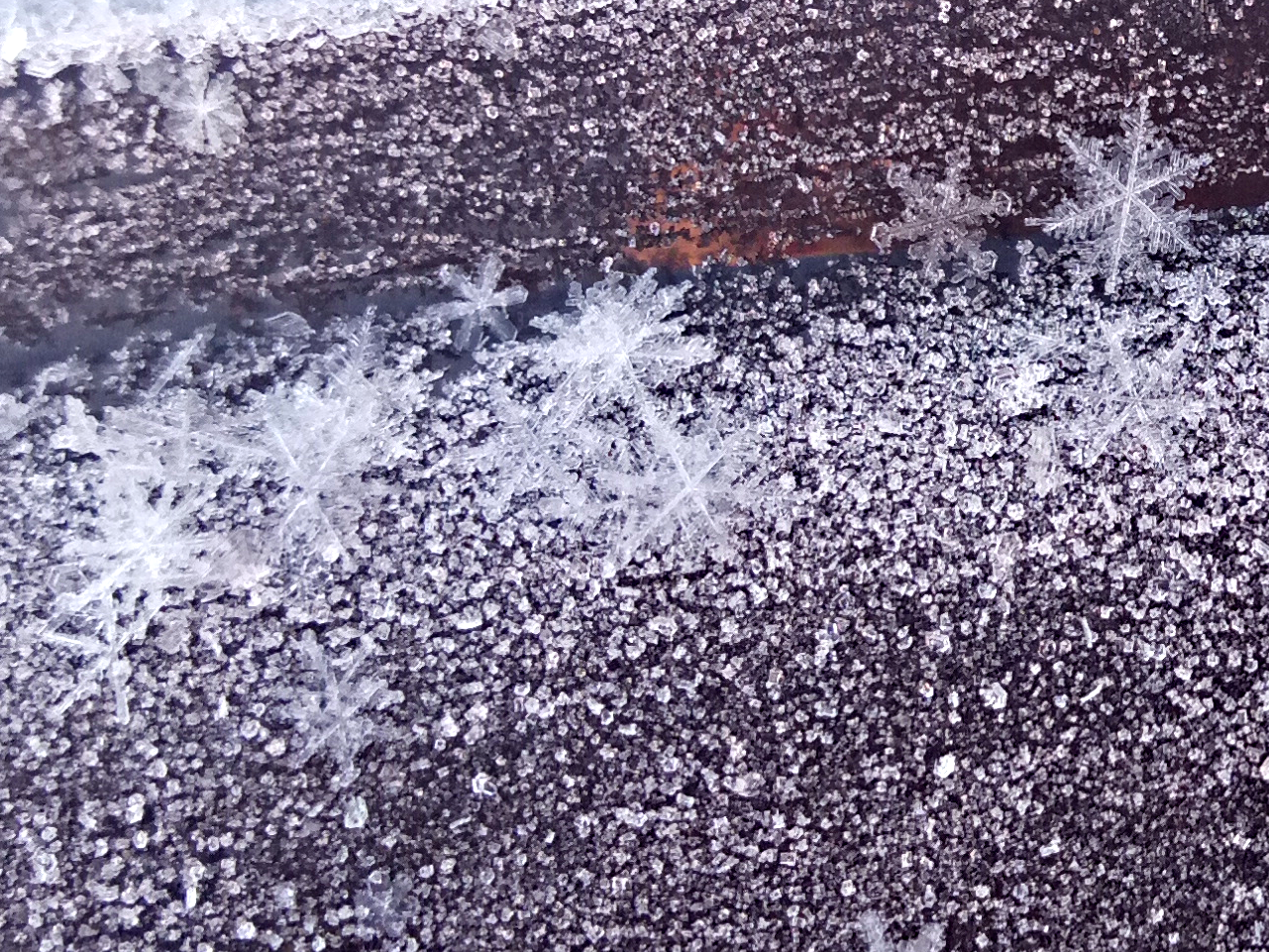 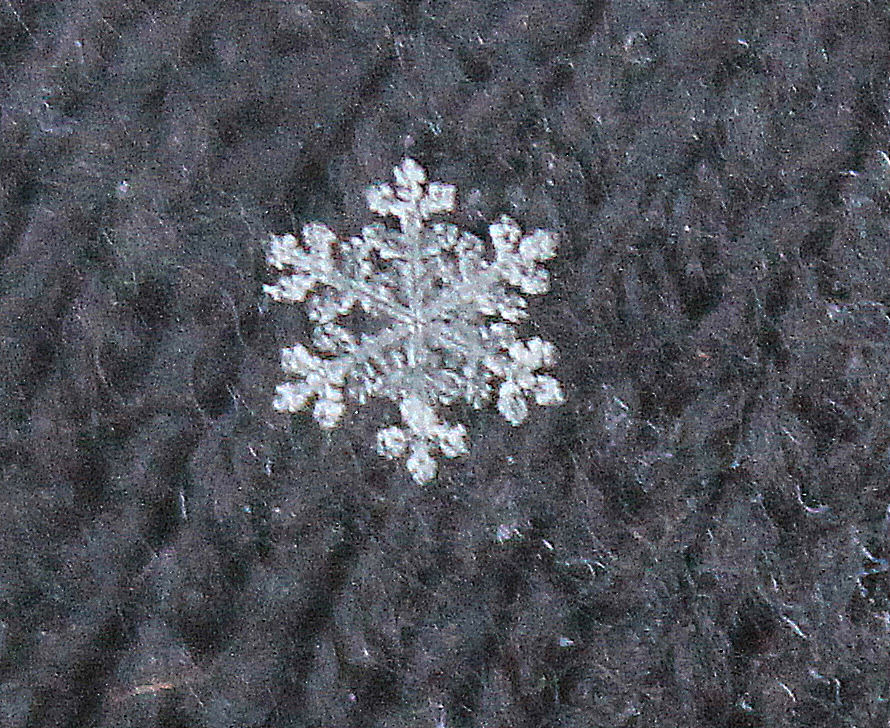 Задачи:
 
  1) Узнать, при каких условиях и как образуются снежинки.
  2) Выяснить, почему они все разные и имеют только шестиугольную форму. 
  3) Сделать доклад по результатам исследования. Создать презентацию.
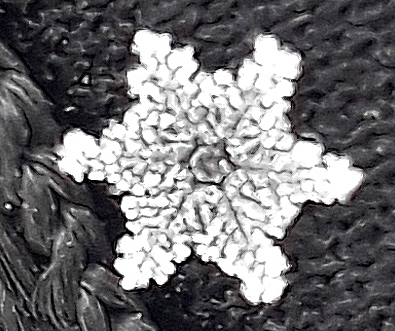 Гипотеза: Снежинки – маленькие кристаллики льда.
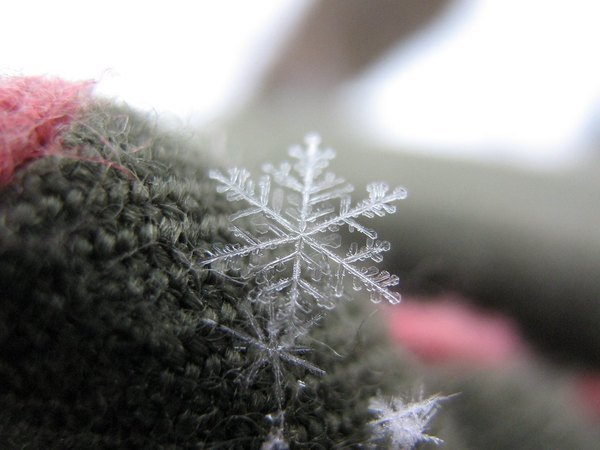 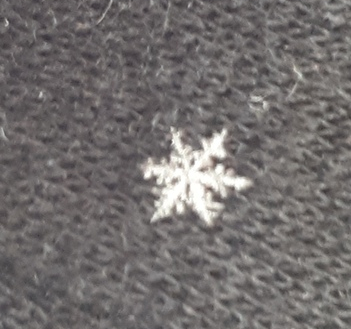 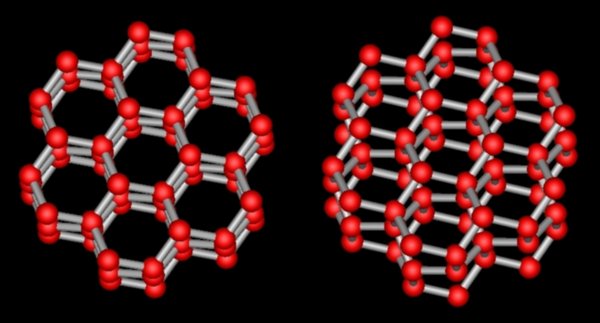 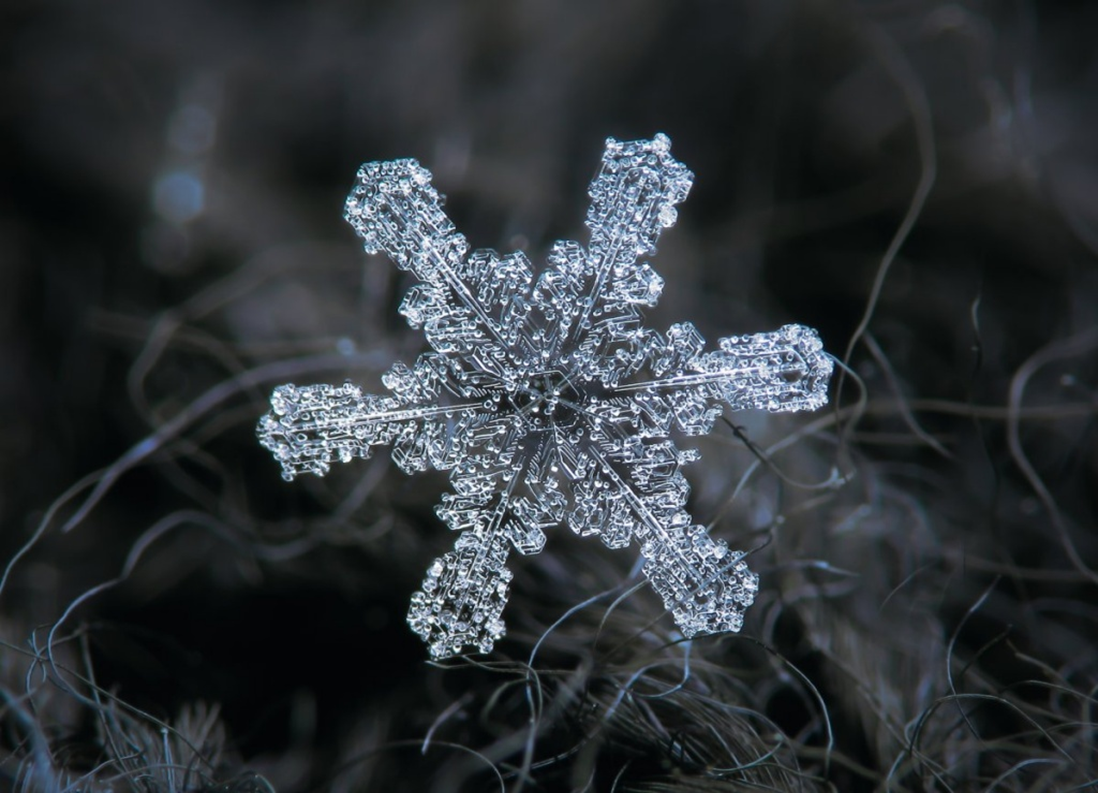 Рисунок 1.1 – Кристаллическая структура льда.
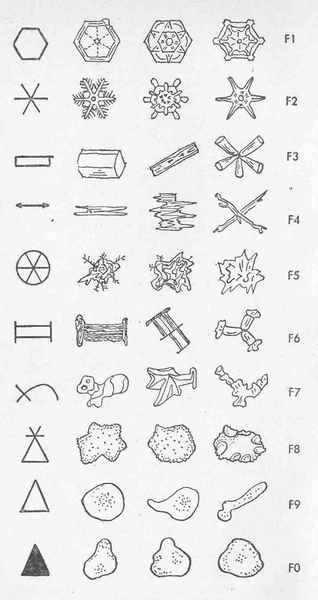 (Международная классификация выпадающих снежных кристаллов (первый столбик - графические символы): F1-пластинки; F2 - звездочки; F3-столбики; F4 -иголки; F5 –пространственные звездочки; F6 - столбики с пластинками; F7 - кристаллы неопределенной формы; F8 - снежная крупа; F9 - ледяные зерна; F0 - град.)
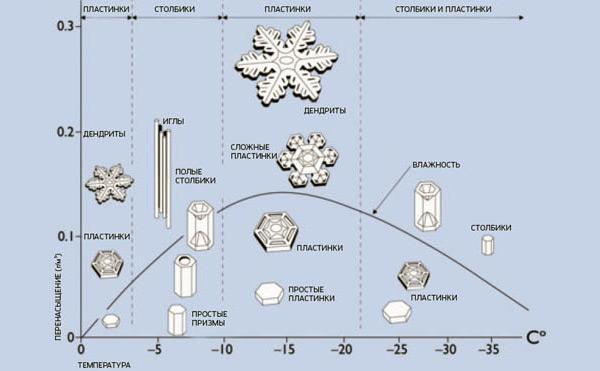 Рисунок 1.2 - Диаграмма Магоно и Ли (Морфологическая диаграмма снежинок)
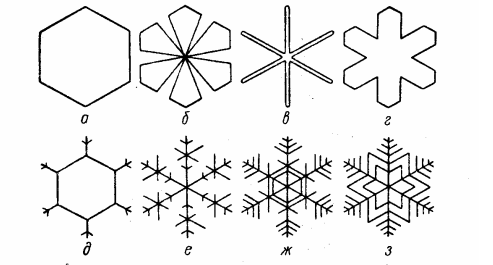 Рис. 1.3 - Восемь основных снежинок (по У. Накая)
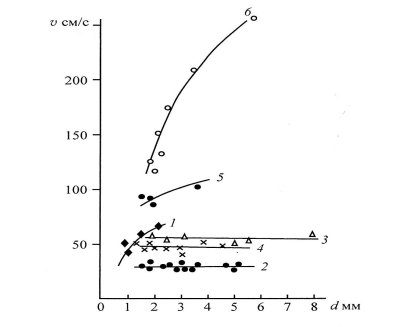 Рисунок 1.4 – Скорость падения ледяных кристаллов различных формпо данным У.Накайя и С.Терада;
 1 – иглы; 2 – дендритные пластинки; 3 – пространственные дендриты;4 – снежная пудра; 5 – обзерненные кристаллы; 6 – крупа.
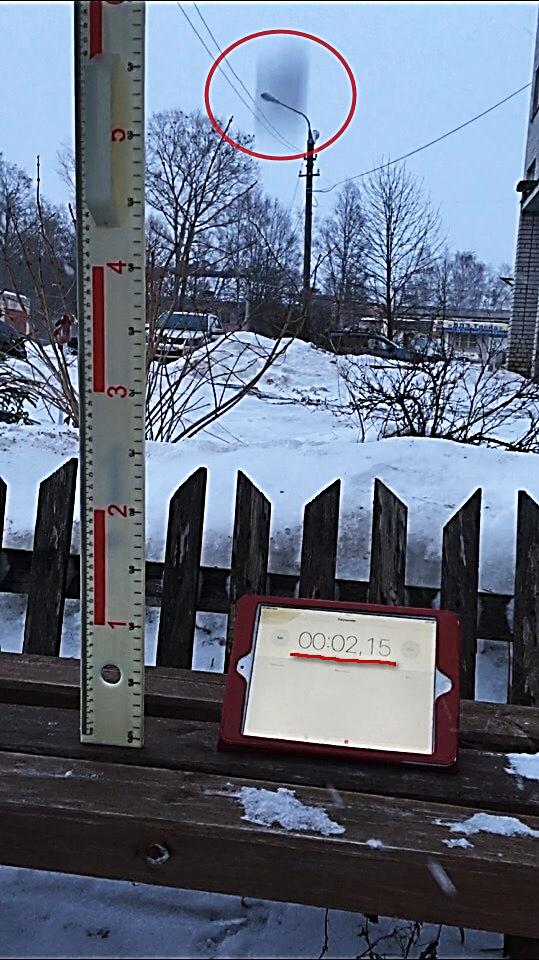 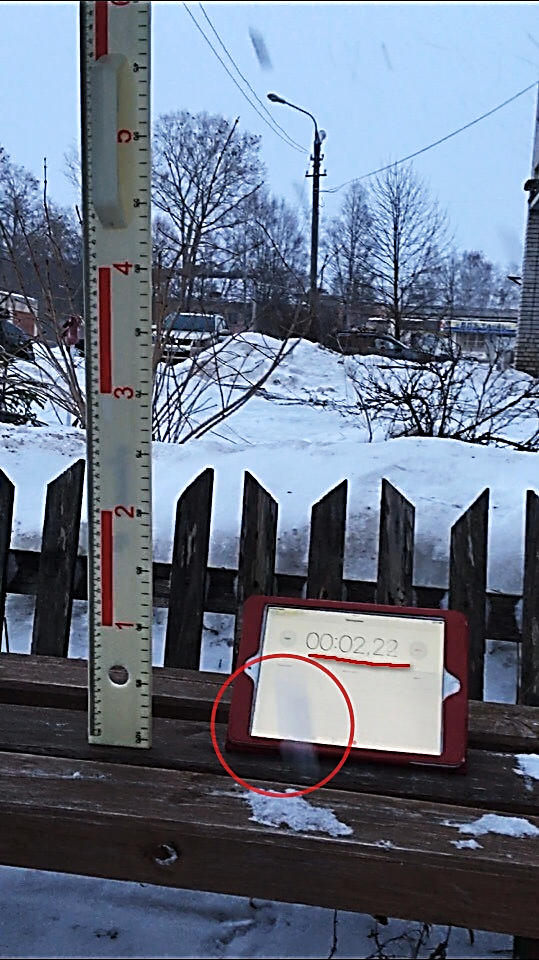 Рис. 1.5 – фотографии моего опыта
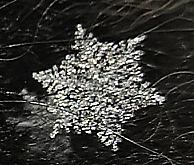 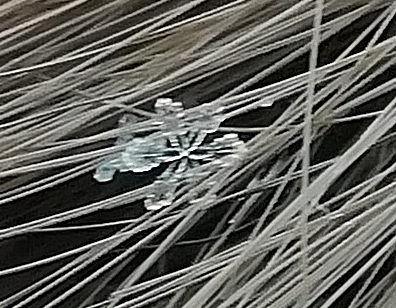 Рис.1.7 - сложная пластинка
Рис.1.6- дендрит
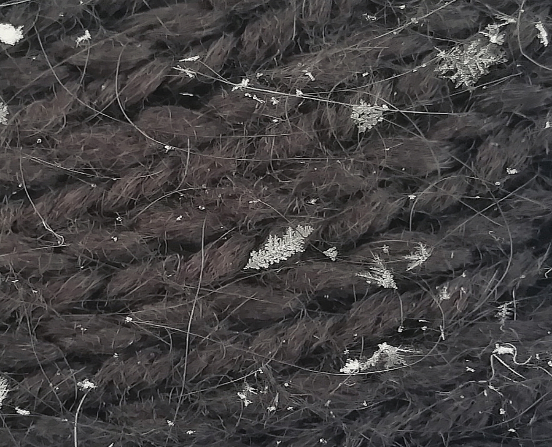 Рис.1.8 - ветка с наростами
Диаграмма 1. – Соотношение снежинок
Выводы: 
1. Форма снежинки полностью зависит от погодных условий.
2. На опыте, проведенным мной, я убедилась в том, что снежинки — это маленькие кристаллики льда. Гипотеза подтвердилась.
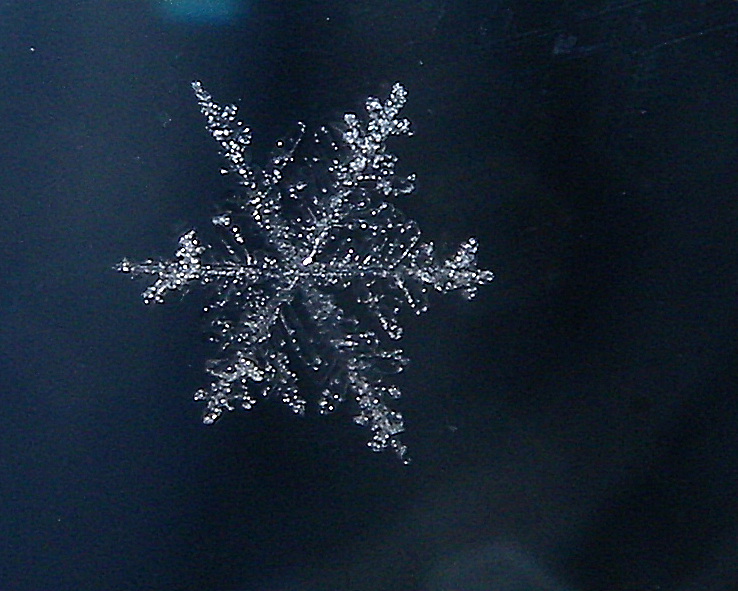 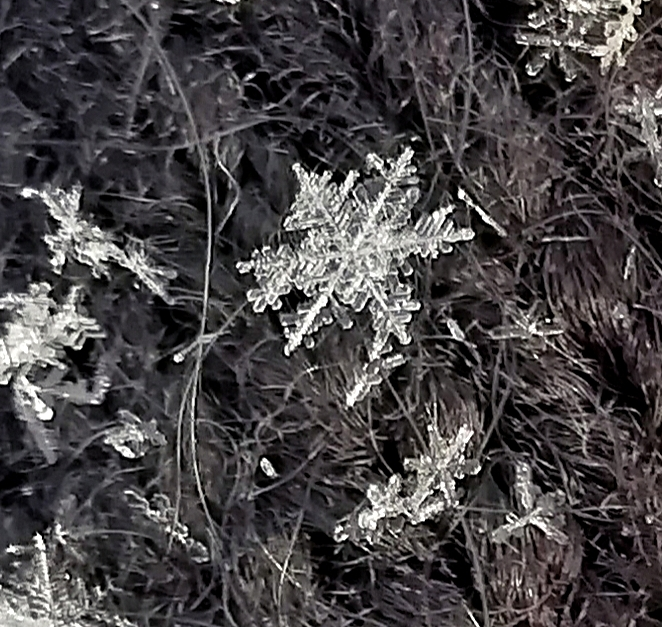 3. Узнала, что изучением кристаллов, их структурой и возникновением занимается особая наука – кристаллография.
4. Узнала об огромном разнообразии видов кристаллов (снежинок).
5. Сама рассчитала среднюю скорость падения снежинки при определенных погодных условиях. Чем больше скорость ветра, тем больше скорость снежинки.
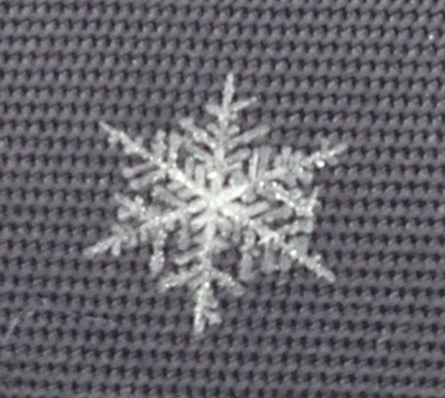 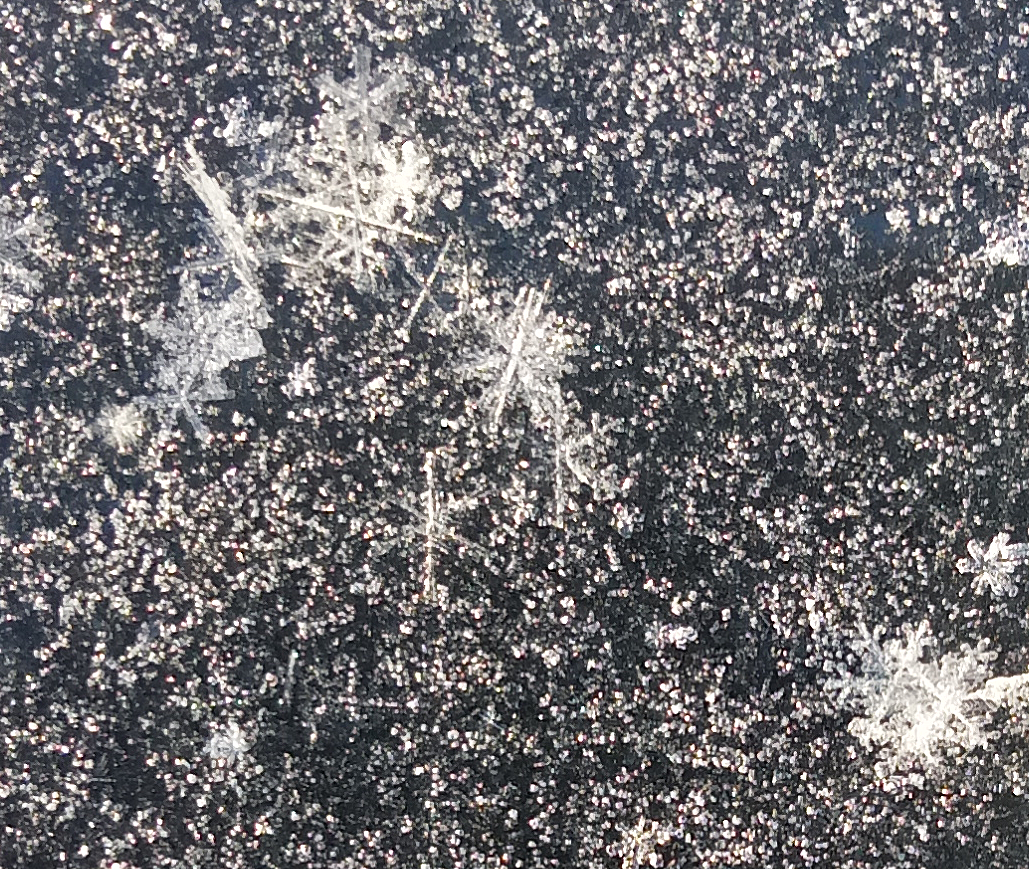 Спасибо за внимание!